CMPE 180AData Structures and Algorithms in C++October 27 Class Meeting
Department of Computer EngineeringSan Jose State UniversityFall 2020Instructor: Ron Mak
www.cs.sjsu.edu/~mak
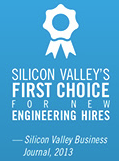 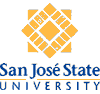 Pointer to a Function
We can pass a pointer to a function as the argument of another function.

Example:

Function print_table() has a formal parameter named f that is a pointer to a function that has an int formal parameter and returns a double value.

Examples of functions we can pass to print_table() include:
void print_table(double (*f)(int));
double doubler(const int x);
double squarer(const int x);
2
Pointer to a Function, cont’d
int main()
{
    cout << "Calls to function doubler:" << endl;
    print_table(doubler);

    cout << endl;
    cout << "Calls to function squarer:" << endl;
    print_table(squarer);

    return 0;
}
double doubler(const int x) { return x+x; }
double squarer(const int x) { return x*x; }
void print_table(double (*f)(int))
{
    for (int i = 1; i <= 5; i++)
    {
        cout << setw(2) << i << setw(3) << (*f)(i) << endl;
    }
}
FunctionParm1.cpp
Dereference pointer f
to call the function.
3
Pointer to a Function, cont’d
Note the difference betweenand
The first says that f is a pointer to a function that has an int formal parameter and returns a double value.
The second says that f is a function that has an int formal parameter and returns a pointer to a double value. 

We can leave off the * and parentheses for a formal parameter that’s a pointer to a function:
double (*f)(int)
double *f(int)
void print_table(double f(int));
4
Pointer to a Function, cont’d
int main()
{
    cout << "Calls to function doubler:" << endl;
    print_table(doubler);
    cout << endl;
    cout << "Calls to function squarer:" << endl;
    print_table(squarer);

    return 0;
}
double doubler(const int x) { return x+x; }
double squarer(const int x) { return x*x; }

void print_table(double f(int))
{
    for (int i = 1; i <= 5; i++)
    {
        cout << setw(2) << i << setw(3) << f(i) << endl;
    }
}
FunctionParm2.cpp
5
Assignment #9: Suggested Solution
Constants
Constants.h

Timers
Timer.h
Timer.cpp

Utility
Utility.h
Utility.cpp
6
Assignment #9: Suggested Solution, cont’d
C API
C_API.h
C_API.cpp

C++ API
Cpp_API.h
Cpp_API.cpp

Main
BigPi.cpp
7
Assignment #9: Suggested Solution, cont’d
#include <mpir.h>
#include <mpirxx.h>
using namespace std;
using namespace std::chrono;
class Timer
{
public:
    static long time_it(void f(mpf_t&),     mpf_t&     pi);
    static long time_it(void f(mpf_class&), mpf_class& pi);
};
Timer.h
Pointers to 
overloaded 
functions f.
Arguments
to pass to 
functions f.
8
Assignment #9: Suggested Solution, cont’d
#include <chrono>
#include "Timer.h"

long Timer::time_it(void f(mpf_t&), mpf_t& pi)
{
    steady_clock::time_point start_time = steady_clock::now();
    f(pi);

    steady_clock::time_point end_time = steady_clock::now();
    long ns = duration_cast<nanoseconds>(end_time - start_time).count();

    return ns;
}

long Timer::time_it(void f(mpf_class&), mpf_class& pi)
{
    steady_clock::time_point start_time = steady_clock::now();
    f(pi);

    steady_clock::time_point end_time = steady_clock::now();
    long ns = duration_cast<nanoseconds>(end_time - start_time).count();
    return ns;
}
Timer.cpp
9
Assignment #9: Suggested Solution, cont’d
C_API.cpp
void compute_and_print_pi_c()
{
    cout << "C API: pi to " << commafy(PLACES) << " places:" << endl;
    // Time the computation of pi.
    mpf_t pi;
    long ns = Timer::time_it(compute_pi_c, pi);
    // Convert the number to a string for printing.
    mp_exp_t exp;      // exponent (not used)
    char *str = NULL;
    char *s = mpf_get_str(str, &exp, BASE, PRECISION, pi);
    print(s, ns);
}
10
Assignment #9: Suggested Solution, cont’d
Cpp_API.cpp
void compute_and_print_pi_cpp()
{
    cout << "C++ API: pi to " << commafy(PLACES) << " places:" << endl;
    // Time the computation of pi.
    mpf_class pi;
    long ns = Timer::time_it(compute_pi_cpp, pi);

    // Convert the number to a string for printing.
    mp_exp_t exp;      // exponent (not used)
    char *str = NULL;
    char *s = mpf_get_str(str, &exp, BASE, PRECISION, pi.get_mpf_t());

    print(s, ns);
}
11
Assignment #9: Suggested Solution, cont’d
In 1949, the ENIAC mainframe computer was programmed to compute 2,035 decimal digits of π. 
It took ~ 70 hours.

Today, to compute 1,000,000 decimal digits of π on a 2019 MacBook Pro running Ubuntu 20.04 in a virtual machine:
2.4 GHz 8-core Intel i9 processor with 64 GB memory

C API: ~ 2.5 seconds
multithreaded C API: < 2.0 seconds
12
How to Think Recursively
Does this problem contain a simpler but similar case of the problem?

Can I solve the overall problem if I can solve the simpler case?

Is there a simplest case that has an immediate and obvious solution?
Ever simpler cases must approach the simplest case.

The simplest case is called the base case.
There may be more than one base case.
13
Recursive Multiplication
Solve i x j recursively.

Base cases:
i equals 0: product = 0
i equals 1: product = j

Simpler but similar case:
If we can solve the problem for i-1 (which is closer to 0 and 1), then  i x j  is  j + [(i-1) x j]
14
[Speaker Notes: START HERE.]
Recursive Multiplication, cont’d
Multiply.cpp
long multiply(int i, int j)
{
    switch (i)
    {
        case 0:  return 0;
        case 1:  return j;
        default: return j + multiply(i-1, j);
    }
}
15
Iterative Fibonacci
Fibonacci sequence: 1 1 2 3 5 8 13 21 34 55
fn = fn-2 + fn-1f1 = 1f2 = 1

An iterative solution:
Fibonacci1.cpp
long fibonacci(int n)
{
    if (n <= 2) return 1;
    else 
    {
        long older = 1;
        long old   = 1;
        long next  = 1;

        for (int i = 3; i <= n; i++) 
        {
            next = older + old;
            older = old;
            old   = next;
        }

        return next;
    }
}
16
Recursive Fibonacci
According to the definition:
fn = fn-2 + fn-1f1 = 1f2 = 1
Fibonacci2.cpp
long fibonacci(int n)
{
    if (n <= 2) return 1;
    else        return fibonacci(n-2) + fibonacci(n-1);
}
17
Recursive Fibonacci, cont’d
Why does the recursive solution take a long time when n is large?
Let’s trace the recursive calls:
Fibonacci3.cpp
long fibonacci(int n)
{
    cout << "Called fibonacci(" << n << ")" << endl;

    long f;
    if (n <= 2) f = 1;
    else        f = fibonacci(n-2) + fibonacci(n-1);

    cout << "Returning fibonacci(" << n << ") = " << f << endl;
    return f;
}
18
Recursive Fibonacci, cont’d
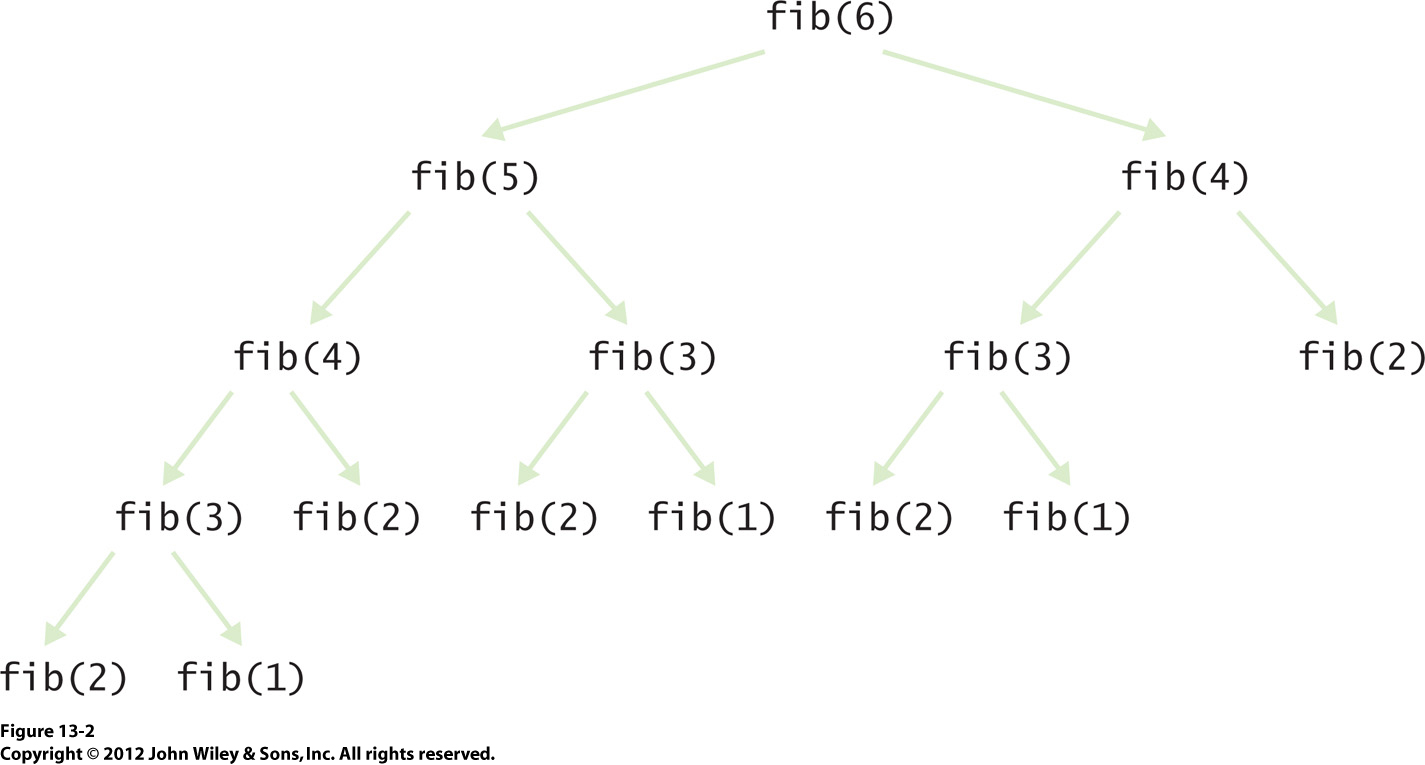 Recursion is 
not always good!
19
Member of
Given a vector of n integers, is x in the list?

Base case
The vector is empty: x is not in the vector.

Simpler but similar case:
Either x is equal to the first element in the vector,or x is in the rest of the vector.
The rest of the vector is one element shorter, so it’s closer to the base case.
20
Member of, cont’d
MemberOf.cpp
bool member_of(const int value, vector<int>& v)
{
    if (v.size() == 0) return false;  // Base case
    if (v[0] == value) return true;   // Is it the first element?
    v.erase(v.begin());               // Remove the first element.
    return member_of(value, v);       // Is it in the rest of the vector?
}
0 10 20 30 40 50 60 70 80 90 100 
50 is in the vector.
75 is not in the vector.
80 is in the vector.
92 is not in the vector.
21
Reverse
Reverse the values of a list of n integers.

Base case
The list is empty, or it contains only one value: Just return the list.

Simpler but similar case:
Remove the first value of the list. 
Reverse the rest of the list, which is one element shorter.
Append the removed value to the end of the reversed rest of the list.
22
Reverse, cont’d
Reverse.cpp
void reverse(vector<int>& v)
{
    if (v.size() <= 1) return;  // Base case
    int first = v.front();  // Remember the first element.
    v.erase(v.begin());     // Remove the first element.
    reverse(v);             // Reverse the rest of the vector.
    v.push_back(first);     // Append the first element to the end.
}
10 20 30 40 50 60 70 80 90
 90 80 70 60 50 40 30 20 10
23
Unique
Given a list of n integers in a list, remove all the duplicate values so that what remains is a list of unique values.
Base case
The list is empty, or it contains only one value: Just return the list (it’s empty or it has a single unique value).
Simpler but similar case:
Remove the first value. Make the rest of the list unique. Then if the value we took out is not in the rest of the list, put it back. Otherwise, leave it out.
24
Unique, cont’d
Unique.cpp
void unique(vector<int>& v)
{
    if (v.size() <= 1) return;  // Base case

    int first = v.front();  // Remember the first element.
    v.erase(v.begin());     // Remove the first element.
    unique(v);              // Make the rest of the vector unique.
    if (!member_of(first, v))        // If the first element
    {                                //   is not in the rest of the list,
        v.insert(v.begin(), first);  //   put back the first element.
    }
}
30 10 50 80 50 10 40 10 70 
30 80 50 40 10 70
25
Better Recursion Problems
Some problems are a natural fit for recursion.

They are much more easily solved with recursion than without.
26
Word Permutations
Given a word, generate all the permutations of the letters of the word.
Example: “eat”: eat eta aet ate tea tae

Base cases
Empty word: No permutations.
Single-letter word: The only permutation is the letter.

Simpler but similar case:
One letter at a time, remove the letter and generate the permutations of the rest of the word.
Prepend the removed letter to each permutation.
27
Word Permutations, cont’d
vector<string> generate_permutations(string word)
{
    vector<string> permutations;

    // Base case: Return an empty vector.
    if (word.length() == 0) return permutations;
    // Base case: Return a vector with a one-letter word.
    if (word.length() == 1)
    {
        permutations.push_back(word);
        return permutations;
    }

    ...
Permutations.cpp
28
Word Permutations, cont’d
...

    // Simpler but similar case.
    else
    {
        // Loop for each letter of the word.
        for (int i = 0; i < word.length(); i++)
        {
            // Remove the ith letter to create a shorter word.
            char removed_letter = word[i];
            string shorter_word = word;
            shorter_word.erase(i, 1);
            // Generate permutations with the shorter word.
            vector<string> shorter_permutations =
                               generate_permutations(shorter_word);
            // Prepend the removed letter to the permutations.
            for (string shorter_perm : shorter_permutations)
            {
                permutations.push_back(removed_letter + shorter_perm);
            }
        }
        return permutations;
    }
Permutations.cpp
If you’re not convinced
that this can ever work,
print out the intermediate
permutations!
29
Break
15 minutes
30
Review: Binary Search
Assume that the array is sorted.
Smallest value to largest value.

First check the middle element.

Is the target value smaller than the middle element?
If so, search the lower half of the array.

Is the target value larger than the middle element?
If so, search the upper half of the array.
31
Binary Search, cont’d
The binary search keeps cutting in half the part of the array it’s searching.

Next search either the lower half or the upper half.
Eventually, you’ll either find the target value, or conclude that the value is not in the array.
32
Review: Iterative Binary Search
It’s easy to write an iterative binary search:
int search(int value, vector<int> v, int low, int high)
{
    while (low <= high) {
        int mid = (low + high)/2;
        cout << " low " << setw(2) << low << " mid " << setw(2) << mid
             << " high " << setw(2) << high << endl;
        if (value == v[mid]) return mid;

        if (value < v[mid])  high = mid-1;
        else                 low = mid+1;
    }

    return -1;
}
Get the index of the midpoint 
of the subrange.
Found the target value?
Next search either the first half
or the second half.
The target value is not in the array.
BinarySearchIterative.cpp
33
Iterative Binary Search, cont’d
0 10 20 30 40 50 60 70 80 90
Searching for 80
 low  0 mid  5 high 10
 low  6 mid  8 high 10
Value 80 found at index 8
Searching for 42
 low  0 mid  5 high 10
 low  0 mid  2 high  4
 low  3 mid  3 high  4
 low  4 mid  4 high  4
Value 42 not found
Searching for 10
 low  0 mid  5 high 10
 low  0 mid  2 high  4
 low  0 mid  0 high  1
 low  1 mid  1 high  1
Value 10 found at index 1
34
Elegant Recursion
Although an iterative solution may be more efficient, sometimes a recursive solution is more elegant.
35
Recursive Binary Search
A binary search can be done recursively:
int search(int value, vector<int> v, int low, int high)
{
    if (low <= high) {
        int mid = (low + high)/2;
        cout << " low " << setw(2) << low << " mid " << setw(2) << mid
             << " high " << setw(2) << high << endl;
        if (value == v[mid])  return mid;
        if (value < v[mid]) return search(value, v, low, mid-1);
        else                return search(value, v, mid+1, high);
    }

    return -1;
}
Get the index of the midpoint 
of the subrange.
Found the target value?
Next search either the lower half
or the upper half.
The target value 
is not in the subrange.
BinarySearchRecursive.cpp
36
Towers of Hanoi
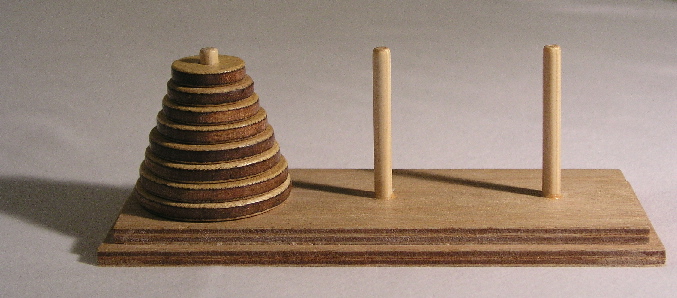 Goal: Move the stack of disks from the source pin to the destination pin, subject to these rules:
You can move only one disk at a time.
You cannot put a larger disk on top of a smaller disk.
Use the third pin for temporary disk storage.
Animation: http://towersofhanoi.info/Animate.aspx
37
[Speaker Notes: Start here.]
Towers of Hanoi, cont’d
Label the pins A, B, and C. Initial roles:
A: source
B: destination
C: temporary

Base case: n = 1 disk
Move disk from A to B (source  destination)

Simpler but similar case: n-1 disks
Solve for n-1 disks: A to C (source  temp)
Move 1 disk from A to B    (source  destination)
Solve for n-1 disks: C to B (temp  destination)
During recursive calls, the pins
will each assume different roles.
38
Towers of Hanoi, cont’d
Hanoi.cpp
enum Pin { A = 'A', B = 'B', C = 'C' };

void solve(const int n, const Pin source, const Pin dest, const Pin temp);
void move(const Pin from, const Pin to);
int main()
{
    int n;
    cout << "Number of disks? ";
    cin >> n;
    cout << "Solve for " << n << " disks:" << endl << endl;
    solve(n, Pin::A, Pin::B, Pin::C);
}
void move(Pin from, Pin to)
{
    cout << "Move disk from " << static_cast<char>(from)
         << " to " << static_cast<char>(to) << endl;
}
39
Towers of Hanoi, cont’d
Solve n disks (source = A, destination = B)
Solve for n-1 disks: A to C (source  temp)
Move 1 disk from A to B    (source  destination)
Solve for n-1 disks: C to B (temp  destination)
void solve(const int n, const Pin source, const Pin dest, const Pin temp)
{
    if (n == 1) move(source, dest);      // Base case
    else
    {
        solve(n-1, source, temp, dest);  // Solve source ==> temp
        move(source, dest);              // Move 1 disk source ==> dest
        solve(n-1, temp, dest, source);  // Solve temp ==> dest
    }
}
40
Mergesort for Linked Lists
Problem: Sort an unsorted linked list of integers.

The mergesort algorithm does not require random access to the values in the list.

Therefore, it is well-suited for sorting linked lists.
41
Mergesort
Divide and conquer!

Divide
Split the list of values into two halves.
Recursively sort each of the two halves.

Conquer
Merge the two sorted sublists back into a single sorted list.

This algorithm requires nearly the optimal number of comparisons.
Later in the semester, 
we will learn how to 
calculate the 
time complexity 
of this algorithm.
42
Mergesort for Linked Lists, cont’d
How do we split a linked list into two sublists?
Splitting it at the midpoint may not efficient.
If we don’t already know how many values there are in the list, we may first have to run down the list to count the values, and then run down the list again to get to the midpoint.

Idea: Iterate down the list and assign the nodes alternating between the two sublists. 

Merging two sorted sublists should be easy.
43
Merge Two Sorted Lists
List A:
List B:
Sorted:
List A:
List B:
Sorted:
List A:
List B:
Sorted:
List A:
List B:
Sorted:
List A:
List B:
Sorted:
List A:
List B:
Sorted:
List A:
List B:
Sorted:
List A:
List B:
Sorted:
List A:
List B:
Sorted:
5 7 12 16 18
3 8  9 12
5 7 12 16 18
8 9 12
3
7 12 16 18
8 9 12
3 5
12 16 18
8   9 12
3   5  7
12 16 18
 9 12
 3  5  7 8
12 16 18
12
 3  5  7 8 9
16 18
12
 3  5  7 8 9 12
16 18

 3  5  7 8 9 12 12
3  5  7 8 9 12 12 16 18
44
Mergesort: n = 25
65 38 23 34 87 70 75 10 64 54 58 37 19 18 51 28 12 69 85 91 71 41 66 96 29
 ^^ ^^ ^^ ^^ ^^ ^^ ^^ ^^ ^^ ^^ ^^ ^^ ^^ ^^ ^^ ^^ ^^ ^^ ^^ ^^ ^^ ^^ ^^ ^^ ^^ (midpoint @ 19)
 65 38 23 34 87 70 75 10 64 54 58 37 19 18 51 28 12 69 85 91 71 41 66 96 29
 ^^ ^^ ^^ ^^ ^^ ^^ ^^ ^^ ^^ ^^ ^^ ^^ ^^                                     (midpoint @ 75)
 65 38 23 34 87 70 75 10 64 54 58 37 19 18 51 28 12 69 85 91 71 41 66 96 29
 ^^ ^^ ^^ ^^ ^^ ^^ ^^                                                       (midpoint @ 34)
 65 38 23 34 87 70 75 10 64 54 58 37 19 18 51 28 12 69 85 91 71 41 66 96 29
 ^^ ^^ ^^ ^^                                                                (midpoint @ 38)
 65 38 23 34 87 70 75 10 64 54 58 37 19 18 51 28 12 69 85 91 71 41 66 96 29
 ^^ ^^                                                                      (midpoint @ 65)
 38 65 23 34 87 70 75 10 64 54 58 37 19 18 51 28 12 69 85 91 71 41 66 96 29
 ^^ ^^                                                                      (merged)
 38 65 23 34 87 70 75 10 64 54 58 37 19 18 51 28 12 69 85 91 71 41 66 96 29
       ^^ ^^                                                                (midpoint @ 23)
 38 65 23 34 87 70 75 10 64 54 58 37 19 18 51 28 12 69 85 91 71 41 66 96 29
       ^^ ^^                                                                (merged)
 23 34 38 65 87 70 75 10 64 54 58 37 19 18 51 28 12 69 85 91 71 41 66 96 29
 ^^ ^^ ^^ ^^                                                                (merged)
 23 34 38 65 87 70 75 10 64 54 58 37 19 18 51 28 12 69 85 91 71 41 66 96 29
             ^^ ^^ ^^                                                       (midpoint @ 70)
 23 34 38 65 87 70 75 10 64 54 58 37 19 18 51 28 12 69 85 91 71 41 66 96 29
             ^^ ^^                                                          (midpoint @ 87)
 23 34 38 65 70 87 75 10 64 54 58 37 19 18 51 28 12 69 85 91 71 41 66 96 29
             ^^ ^^                                                          (merged)
 23 34 38 65 70 75 87 10 64 54 58 37 19 18 51 28 12 69 85 91 71 41 66 96 29
             ^^ ^^ ^^                                                       (merged)
 23 34 38 65 70 75 87 10 64 54 58 37 19 18 51 28 12 69 85 91 71 41 66 96 29
 ^^ ^^ ^^ ^^ ^^ ^^ ^^                                                       (merged)
45
Mergesort: n = 25, cont’d
23 34 38 65 70 75 87 10 64 54 58 37 19 18 51 28 12 69 85 91 71 41 66 96 29
                      ^^ ^^ ^^ ^^ ^^ ^^                                     (midpoint @ 54)
 23 34 38 65 70 75 87 10 64 54 58 37 19 18 51 28 12 69 85 91 71 41 66 96 29
                      ^^ ^^ ^^                                              (midpoint @ 64)
 23 34 38 65 70 75 87 10 64 54 58 37 19 18 51 28 12 69 85 91 71 41 66 96 29
                      ^^ ^^                                                 (midpoint @ 10)
 23 34 38 65 70 75 87 10 64 54 58 37 19 18 51 28 12 69 85 91 71 41 66 96 29
                      ^^ ^^                                                 (merged)
 23 34 38 65 70 75 87 10 54 64 58 37 19 18 51 28 12 69 85 91 71 41 66 96 29
                      ^^ ^^ ^^                                              (merged)
 23 34 38 65 70 75 87 10 54 64 58 37 19 18 51 28 12 69 85 91 71 41 66 96 29
                               ^^ ^^ ^^                                     (midpoint @ 37)
 23 34 38 65 70 75 87 10 54 64 58 37 19 18 51 28 12 69 85 91 71 41 66 96 29
                               ^^ ^^                                        (midpoint @ 58)
 23 34 38 65 70 75 87 10 54 64 37 58 19 18 51 28 12 69 85 91 71 41 66 96 29
                               ^^ ^^                                        (merged)
 23 34 38 65 70 75 87 10 54 64 19 37 58 18 51 28 12 69 85 91 71 41 66 96 29
                               ^^ ^^ ^^                                     (merged)
 23 34 38 65 70 75 87 10 19 37 54 58 64 18 51 28 12 69 85 91 71 41 66 96 29
                      ^^ ^^ ^^ ^^ ^^ ^^                                     (merged)
 10 19 23 34 37 38 54 58 64 65 70 75 87 18 51 28 12 69 85 91 71 41 66 96 29
 ^^ ^^ ^^ ^^ ^^ ^^ ^^ ^^ ^^ ^^ ^^ ^^ ^^                                     (merged)
46
Mergesort: n = 25, cont’d
10 19 23 34 37 38 54 58 64 65 70 75 87 18 51 28 12 69 85 91 71 41 66 96 29
                                        ^^ ^^ ^^ ^^ ^^ ^^ ^^ ^^ ^^ ^^ ^^ ^^ (midpoint @ 85)
 10 19 23 34 37 38 54 58 64 65 70 75 87 18 51 28 12 69 85 91 71 41 66 96 29
                                        ^^ ^^ ^^ ^^ ^^ ^^                   (midpoint @ 28)
 10 19 23 34 37 38 54 58 64 65 70 75 87 18 51 28 12 69 85 91 71 41 66 96 29
                                        ^^ ^^ ^^                            (midpoint @ 51)
 10 19 23 34 37 38 54 58 64 65 70 75 87 18 51 28 12 69 85 91 71 41 66 96 29
                                        ^^ ^^                               (midpoint @ 18)
 10 19 23 34 37 38 54 58 64 65 70 75 87 18 51 28 12 69 85 91 71 41 66 96 29
                                        ^^ ^^                               (merged)
 10 19 23 34 37 38 54 58 64 65 70 75 87 18 28 51 12 69 85 91 71 41 66 96 29
                                        ^^ ^^ ^^                            (merged)
 10 19 23 34 37 38 54 58 64 65 70 75 87 18 28 51 12 69 85 91 71 41 66 96 29
                                                 ^^ ^^ ^^                   (midpoint @ 69)
 10 19 23 34 37 38 54 58 64 65 70 75 87 18 28 51 12 69 85 91 71 41 66 96 29
                                                 ^^ ^^                      (midpoint @ 12)
 10 19 23 34 37 38 54 58 64 65 70 75 87 18 28 51 12 69 85 91 71 41 66 96 29
                                                 ^^ ^^                      (merged)
 10 19 23 34 37 38 54 58 64 65 70 75 87 18 28 51 12 69 85 91 71 41 66 96 29
                                                 ^^ ^^ ^^                   (merged)
 10 19 23 34 37 38 54 58 64 65 70 75 87 12 18 28 51 69 85 91 71 41 66 96 29
                                        ^^ ^^ ^^ ^^ ^^ ^^                   (merged)
47
Mergesort: N = 25, cont’d
10 19 23 34 37 38 54 58 64 65 70 75 87 12 18 28 51 69 85 91 71 41 66 96 29
                                                          ^^ ^^ ^^ ^^ ^^ ^^ (midpoint @ 41)
 10 19 23 34 37 38 54 58 64 65 70 75 87 12 18 28 51 69 85 91 71 41 66 96 29
                                                          ^^ ^^ ^^          (midpoint @ 71)
 10 19 23 34 37 38 54 58 64 65 70 75 87 12 18 28 51 69 85 91 71 41 66 96 29
                                                          ^^ ^^             (midpoint @ 91)
 10 19 23 34 37 38 54 58 64 65 70 75 87 12 18 28 51 69 85 71 91 41 66 96 29
                                                          ^^ ^^             (merged)
 10 19 23 34 37 38 54 58 64 65 70 75 87 12 18 28 51 69 85 41 71 91 66 96 29
                                                          ^^ ^^ ^^          (merged)
 10 19 23 34 37 38 54 58 64 65 70 75 87 12 18 28 51 69 85 41 71 91 66 96 29
                                                                   ^^ ^^ ^^ (midpoint @ 96)
 10 19 23 34 37 38 54 58 64 65 70 75 87 12 18 28 51 69 85 41 71 91 66 96 29
                                                                   ^^ ^^    (midpoint @ 66)
 10 19 23 34 37 38 54 58 64 65 70 75 87 12 18 28 51 69 85 41 71 91 66 96 29
                                                                   ^^ ^^    (merged)
 10 19 23 34 37 38 54 58 64 65 70 75 87 12 18 28 51 69 85 41 71 91 29 66 96
                                                                   ^^ ^^ ^^ (merged)
 10 19 23 34 37 38 54 58 64 65 70 75 87 12 18 28 51 69 85 29 41 66 71 91 96
                                                          ^^ ^^ ^^ ^^ ^^ ^^ (merged)
 10 19 23 34 37 38 54 58 64 65 70 75 87 12 18 28 29 41 51 66 69 71 85 91 96
                                        ^^ ^^ ^^ ^^ ^^ ^^ ^^ ^^ ^^ ^^ ^^ ^^ (merged)
 10 12 18 19 23 28 29 34 37 38 41 51 54 58 64 65 66 69 70 71 75 85 87 91 96
 ^^ ^^ ^^ ^^ ^^ ^^ ^^ ^^ ^^ ^^ ^^ ^^ ^^ ^^ ^^ ^^ ^^ ^^ ^^ ^^ ^^ ^^ ^^ ^^ ^^ (merged)
 10 12 18 19 23 28 29 34 37 38 41 51 54 58 64 65 66 69 70 71 75 85 87 91 96 (sorted)
48
Review: Templates
A template enables the C++ compiler to generate different versions of some code, each version of the code for a different datatype.
function templates
class templates

The C++ compiler does not generate code from a template for a particular type unless the program uses the template with that type.
49
The Standard Template Library (STL)
The Standard Template Library (STL) is a collection of function and class templates for various data structures, including:
vector
stack
queue
list (doubly-linked list)
map (hash table)
set

Example:
vector<int> v;
50
Iterators
Iterators provide a uniform way to successively access values in a data structure.
Go through the values of a data structure one after another and allow you to perform some operation on each value.

Iterators spare you from having to know how a data structure is implemented.

Iterators are part of the STL.

An iterator is similar to a pointer.
51
A Vector Iterator
Declare a vector iterator:

Set the iterator to point to the first value:

Test that the iterator hasn’t gone off the end:


Access a value of the vector:

Point to the next value:
vector<int>::iterator it;
it = v.begin();
it != v.end()
*it
it++
52
Vector Iterator Example
#include <iostream>
#include <vector>
#include <iterator>
using namespace std;

int main()
{
    vector<int> v;

    v.push_back(10);
    v.push_back(20);
    v.push_back(30);
    v.push_back(40);
    v.push_back(50);

    vector<int>::iterator it;

    cout << "Test 1:";
    for (it = v.begin(); it != v.end(); it++)
    {
        cout << " " << *it;
    }
    cout << endl;
}
IteratorVector1.cpp
53
Kinds of Iterators
Forward iterator
Use ++ to advance to the next valuein the data structure.

Bidirectional
Use ++ and -- to  move the iterator to the next and to the previous data values, respectively

Random access iterator
++, --
Random access to the nth data value with [n]
54
Kinds of Iterators, cont’d
Constant iterator
Example:
Not allowed to use the iterator to change a value.
Illegal use of a constant iterator:

Reverse iterator
Go through the values of a data structure in reverse order.
Example:
vector<char>::const_iterator it;
*it = 'a';
vector<int> v;
vector<int>::reverse_iterator it;
for (it = v.rbegin(); it != v.rend(); it++) ...
55
Reverse Iterator Example
#include <iostream>
#include <vector>
#include <iterator>
using namespace std;
int main()
{
    vector<int> v;
    v.push_back(10);
    v.push_back(20);
    v.push_back(30);
    v.push_back(40);
    v.push_back(50);
    vector<int>::reverse_iterator it;

    cout << "Test 1:";
    for (it = v.rbegin(); it != v.rend(); it++)
    {
        cout << " " << *it;
    }
    cout << endl;
};
IteratorVector2.cpp
Note: ++
56
Containers
STL container classes are data structures that hold data.
Examples: lists, stacks, queues, vectors

Each container class has its own iterator.
However, all the iterators have the same operators and the member functions begin and end have the same meanings.

Sequential containers arrange their values such that there is a first value, a next value, etc. until the last value.
57
The list Template Class
The STL list is a doubly linked list.
Each element has two pointers.
One pointer points forward to the next element (as in a singly linked list).
One pointer points back to the previous element.
That’s another pointer to manipulate when inserting or deleting an element.

You can traverse the list from either direction.
58
Linked List vs. Vector
A vector has random access iterators.
A linked list only has bidirectional iterators.

To insert into or delete from a vector or list:
Position an iterator to the insertion/deletion location.
vector: begin() + index
list: chase links from one end to the desired location
Call the container’s insert() or erase() function
vector: move elements to make room to insert the new element or to close the gap after the deletion
list: manipulate pointers
Which is more efficient?
59
Assignment #10: Vector  vs. List
Time and compare the performance ofthe following container operations on a sorted STL vector and a sorted STL list:
insert elements
access the i th element
reverse the sorted order
delete elements

For various container sizes, you will calculate:
elapsed time in milliseconds
call counts of constructors, destructors, assignments
60
Assignment #10, cont’d
You will need to learn the API of the STL vector and the STL list:
http://www.cplusplus.com/reference/vector/vector/ 
http://www.cplusplus.com/reference/list/list/ 

You will need to know how to use iterators:
http://www.cplusplus.com/reference/iterator/
61